Творческий проектпо предмету: «Технология»Раздел: РукоделиеТема: Изготовление игрушки
Выполнила  ученица  8 класса
Хохлова Полина 
Руководитель проекта- 
           учитель технологии
2013- 2014 учебный год
Содержание проекта
Определение  потребностей
Цель  и задачи
Дизайн-спецификация
Первоначальные идеи и выбор лучшей идеи.
Способ производства
Экологическое обоснование проекта
Экономическое обоснование проекта 
Источники информации
Определение  потребностей
Каждый человек хоть раз в жизни выбирал подарок. И очень часто бывает такая ситуация когда не знаешь что подарить. Хочется чтобы подарок был нужным и красивым. Вот и я столкнулась с такой проблемой. Подумав, я решила, что подарок созданный своими руками будет наилучшим выбором. Т.к. я люблю шить мягкие игрушки, я решила сшить удобную игрушку-подушку.
Цель  и задачи
Цель:
Сделать качественную игрушку. Улучшить навык работы на швейной машинке.
Задачи:
 Разработать или найти, выполнить подходящую работу.
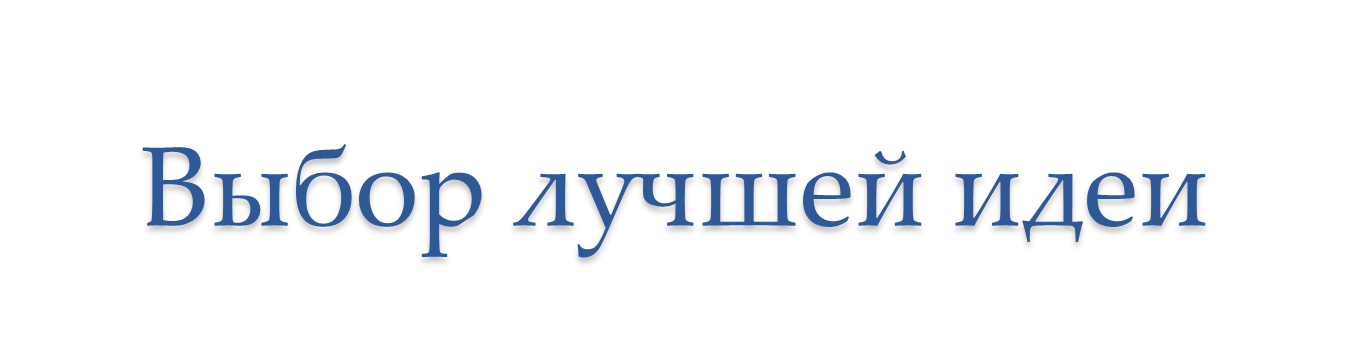 Первоначальные идеи
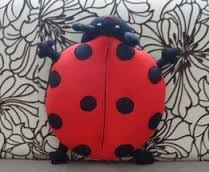 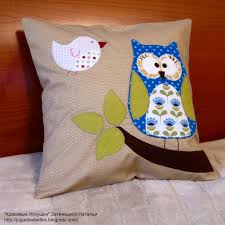 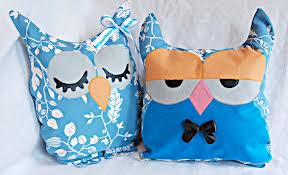 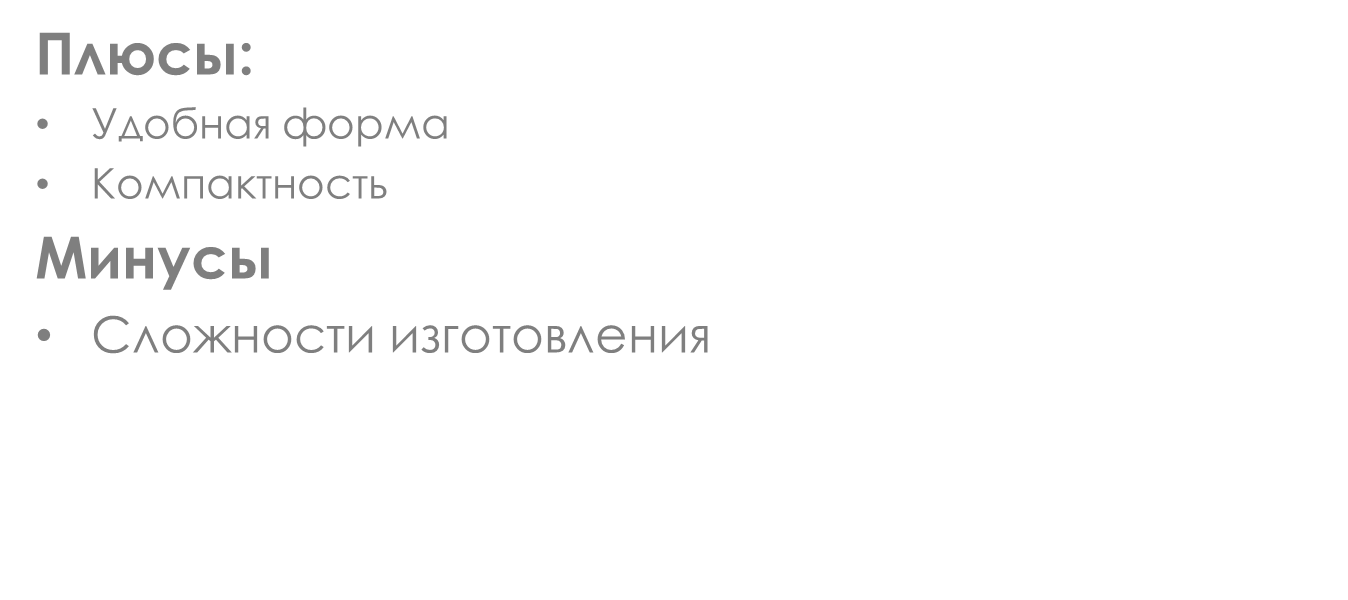 Дизайн-спецификация
Содержание
Материалы
Техника безопасности
Материалы
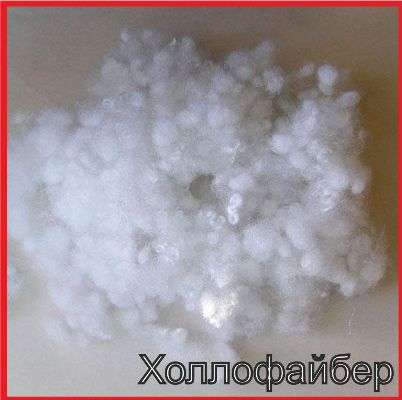 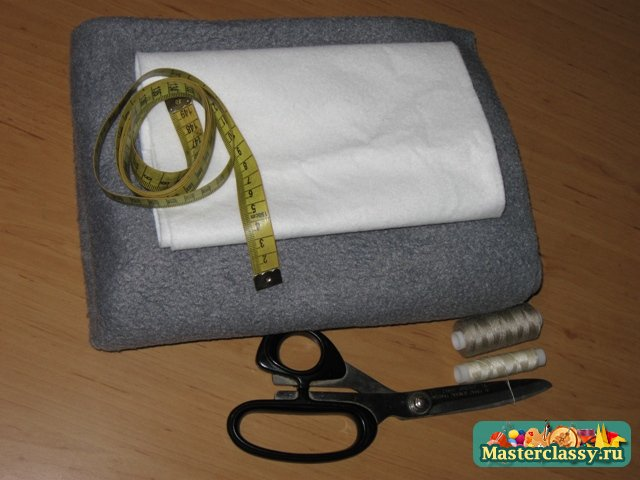 Для своего проекта я решила использовать флис т.к. этот материал приятен на ощупь и гипоаллергенен, в  качестве наполнителя я решила использовать холлофайбер т.к. он выгодно отличается от синтепона.
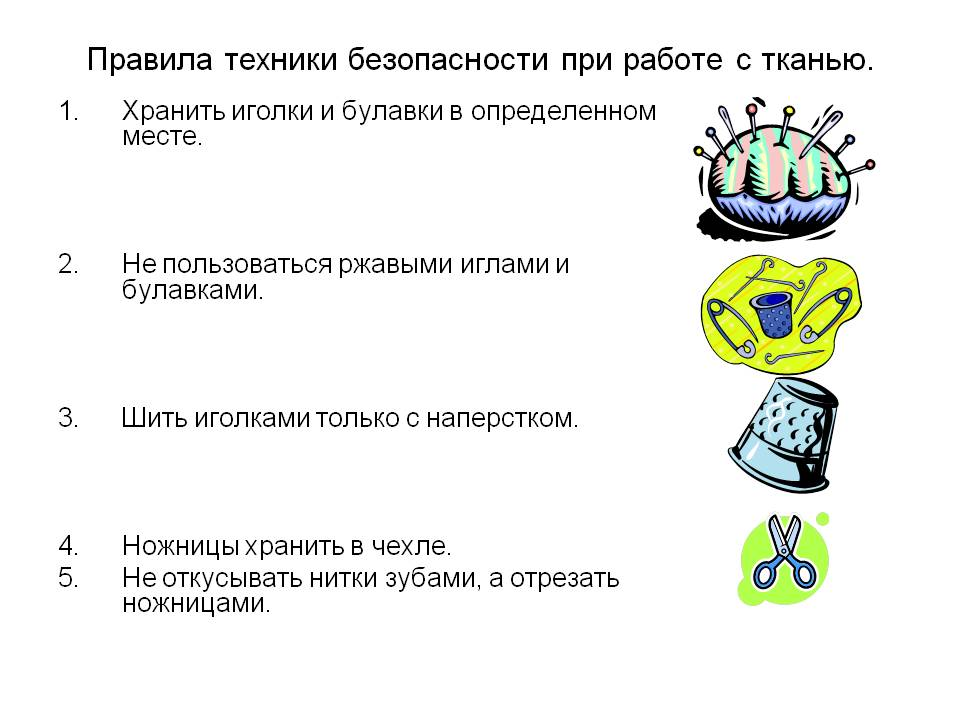 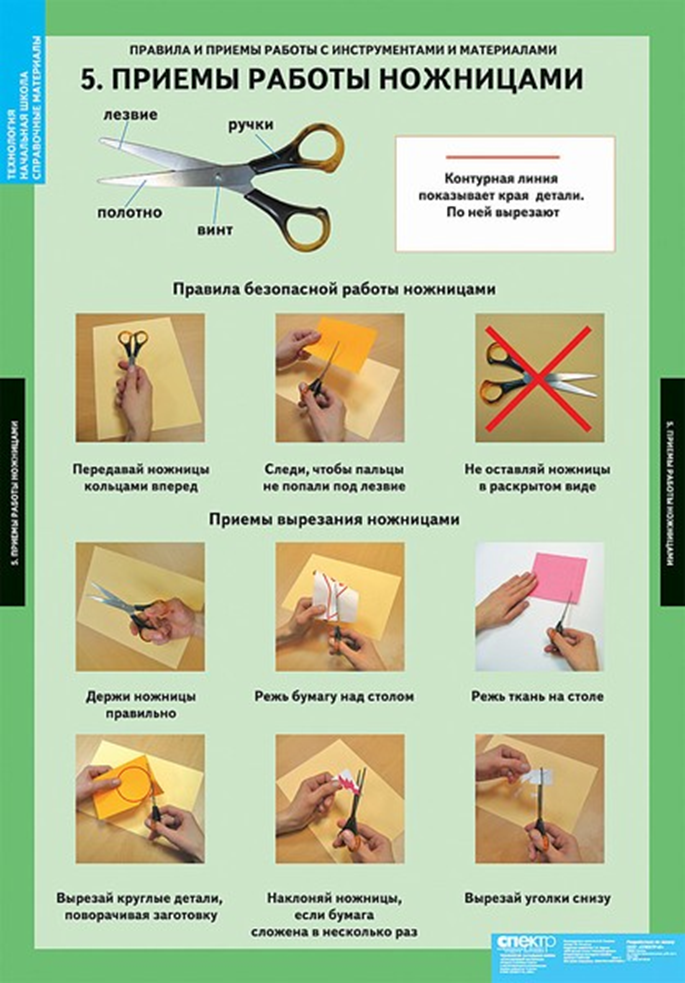 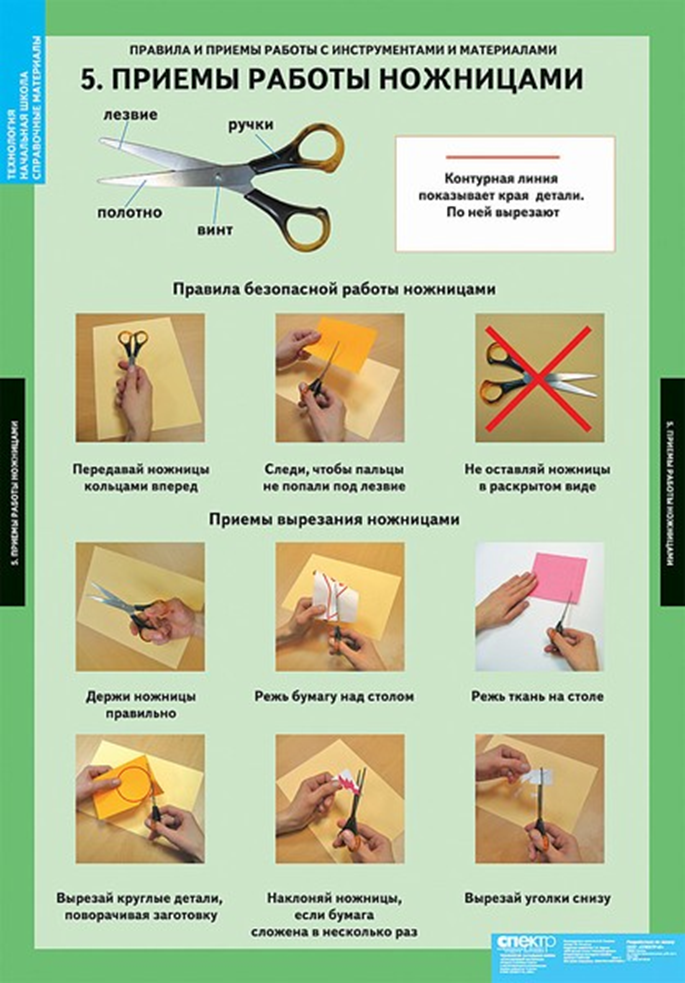 Внешний вид
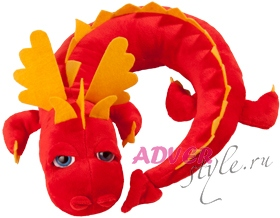 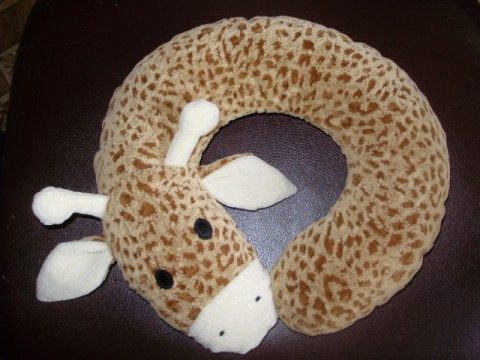 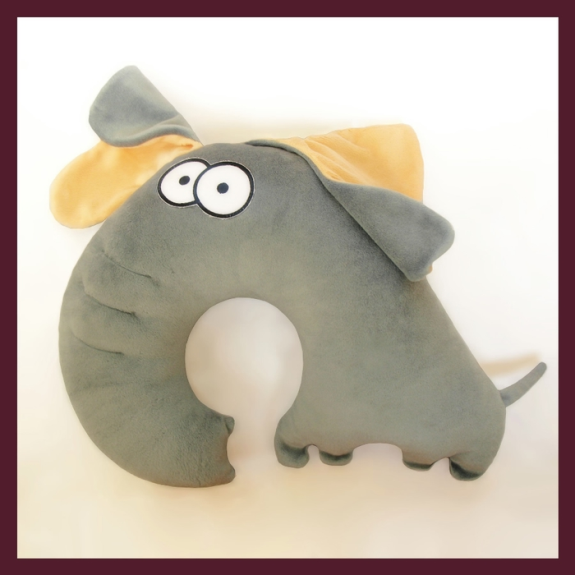 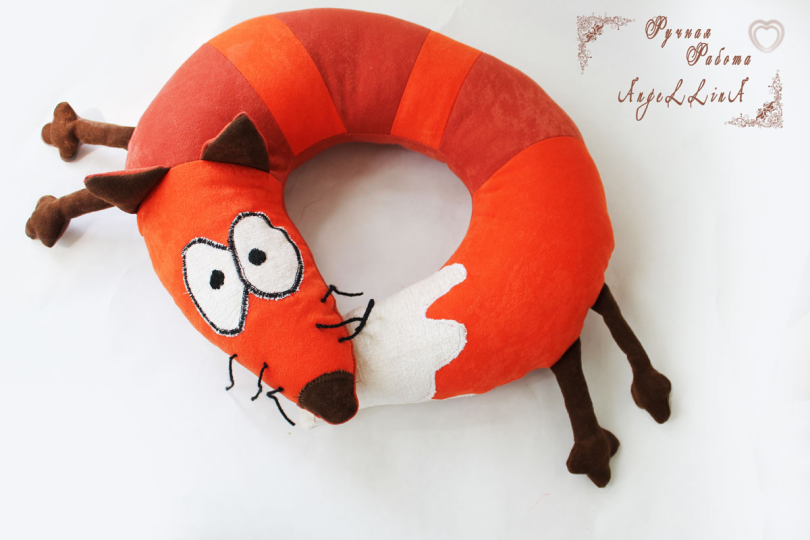 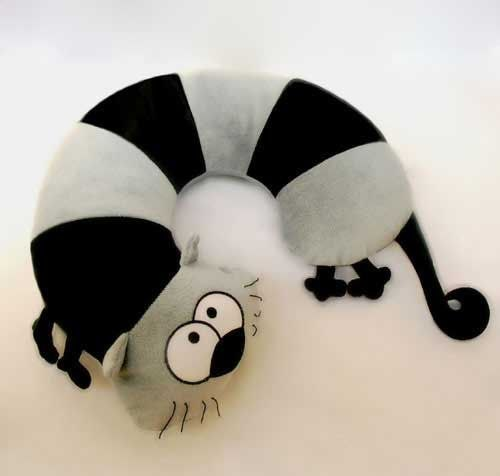 Способ производства
Полный мастер-класс.(ссылка)
Способ производства
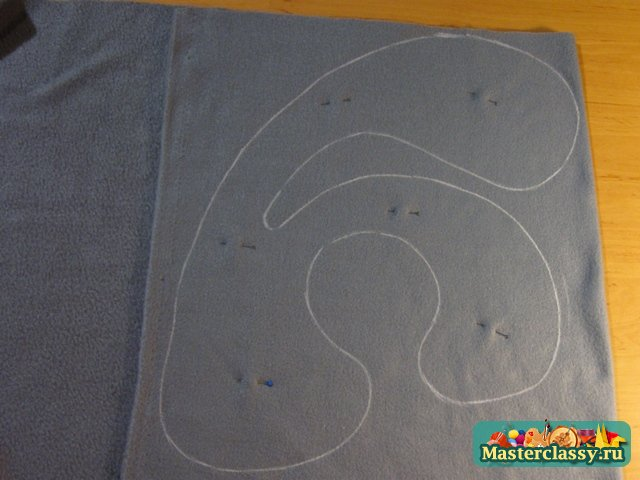 Выкройка
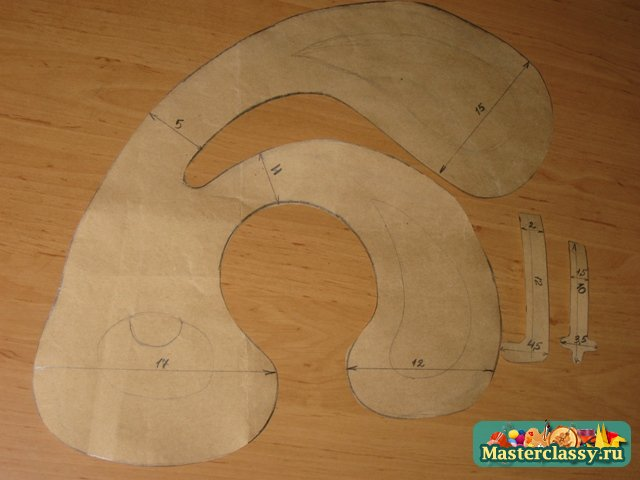 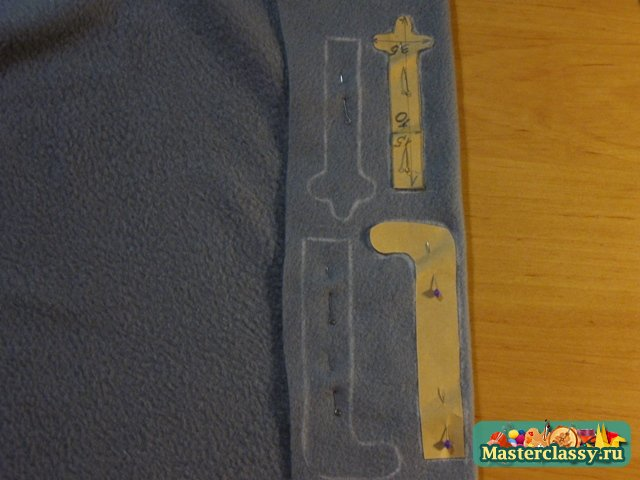 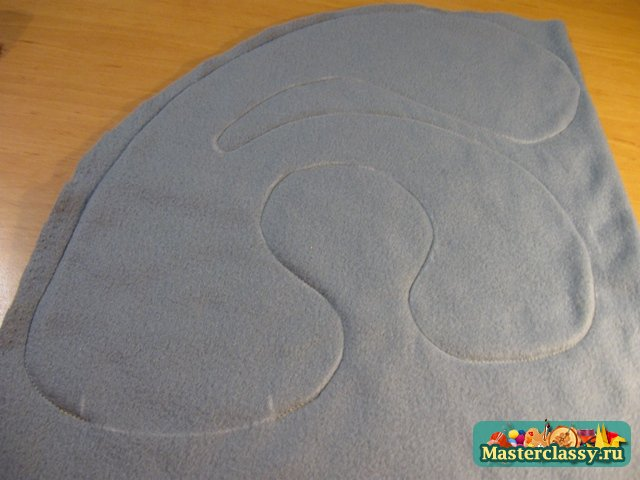 Способ производства
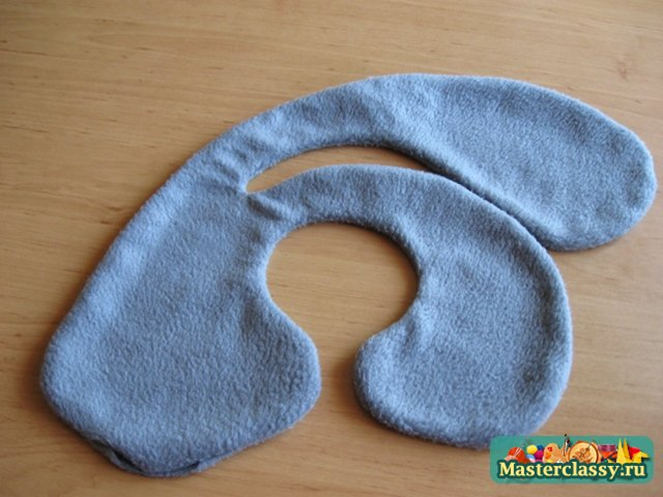 2. Прошиваем и выворачиваем.
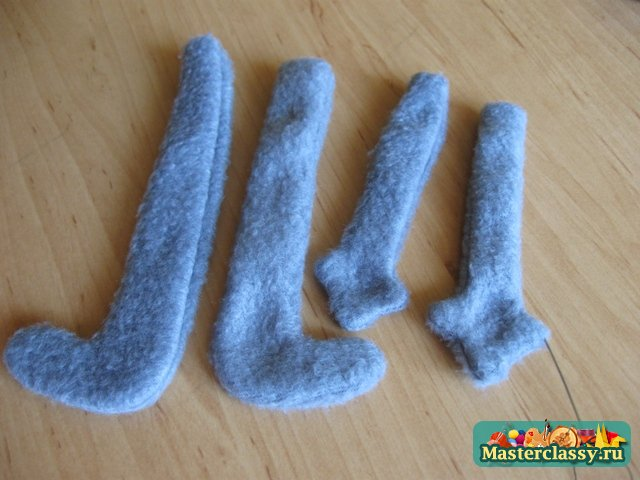 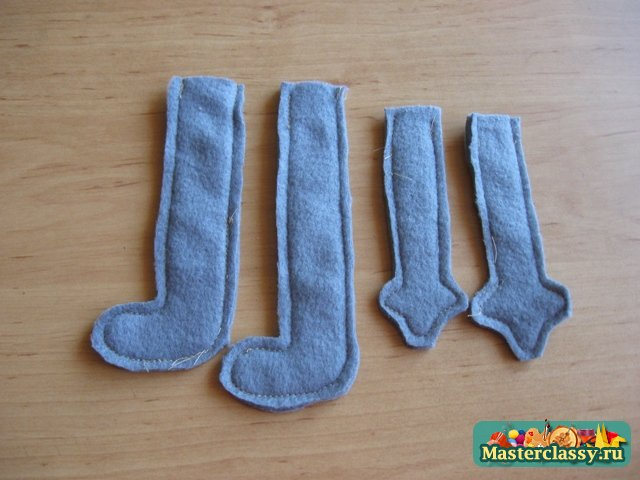 Способ производства
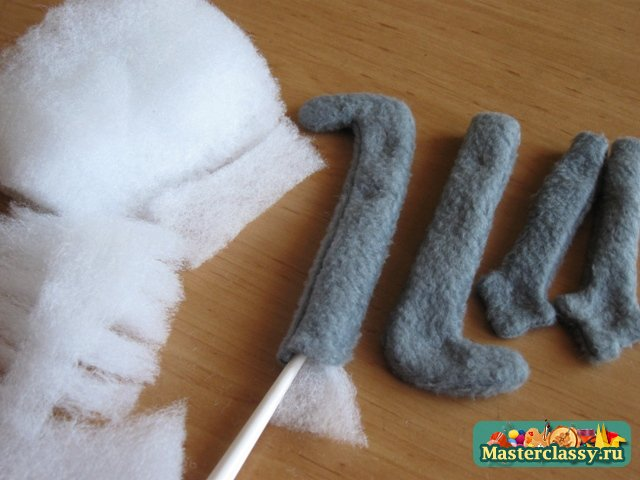 3. Набиваем ,прошиваем и пришиваем
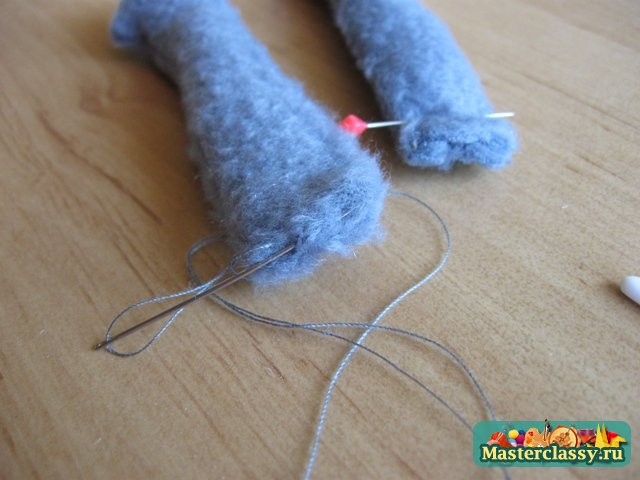 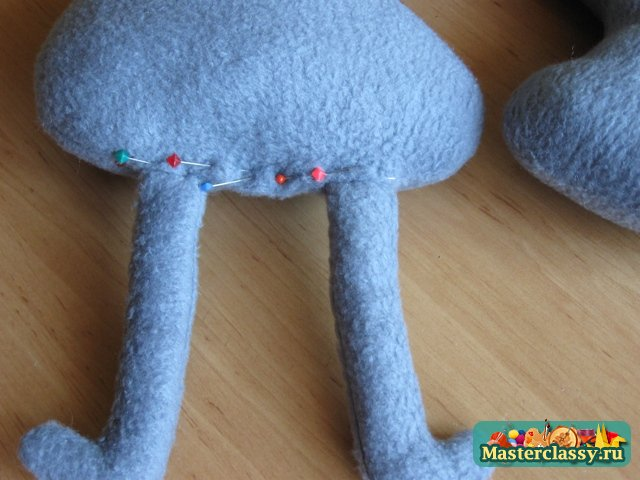 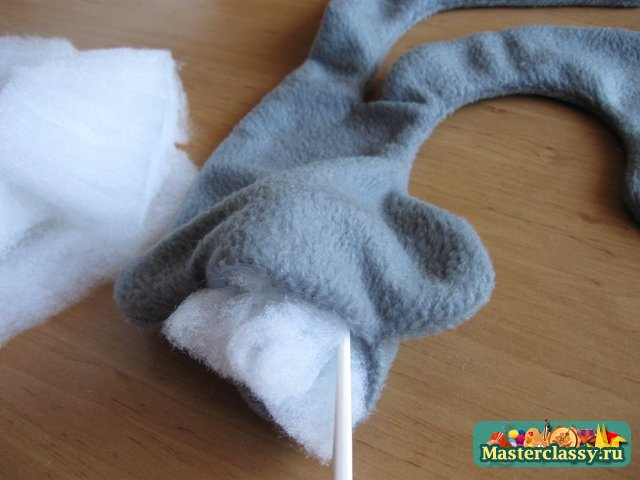 Способ производства
3. Украшаем
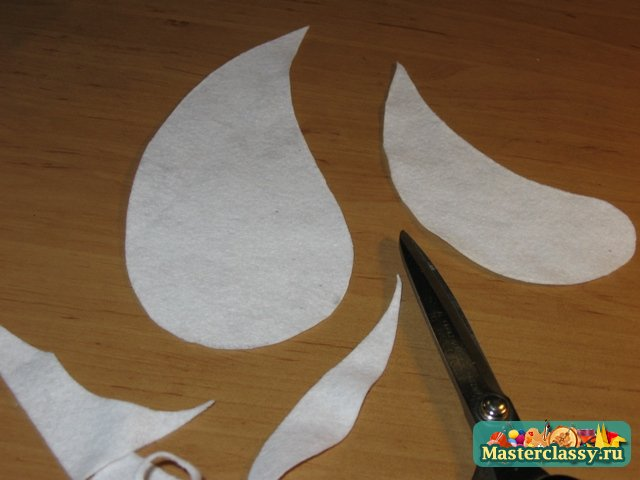 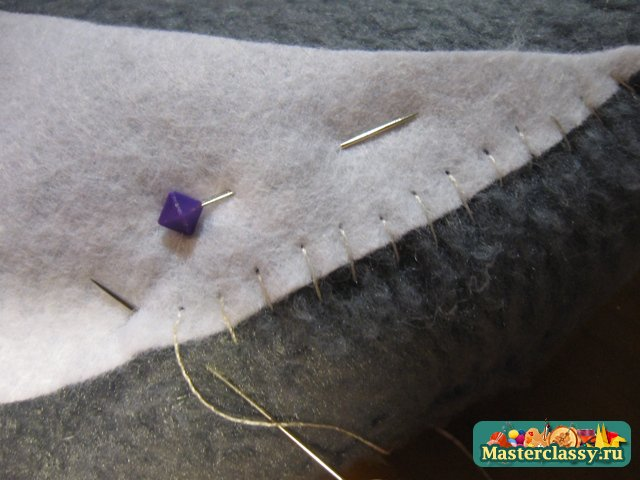 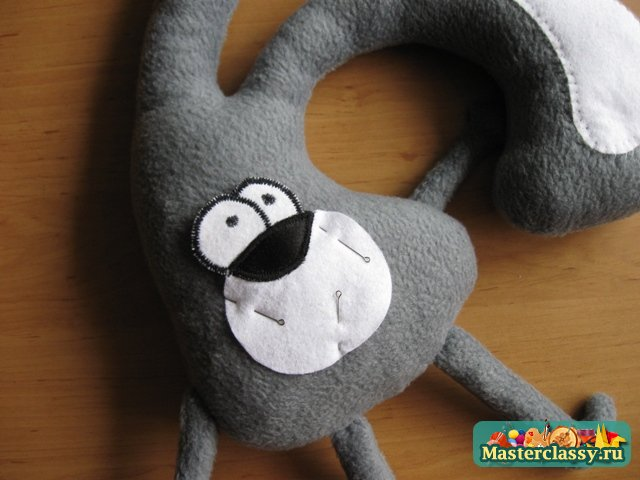 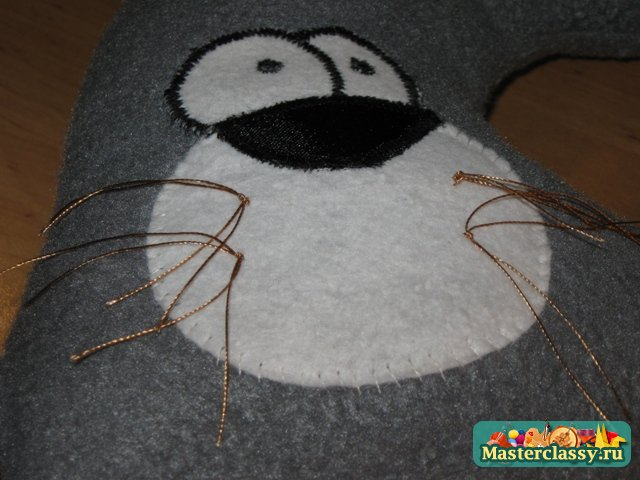 Экологическое обоснование проекта
В своем проекте я использую флис, нитки, иглы,холлофайбер и т.д. Эти инструменты и материалы вредных воздействий на организм человека в процессе выполнения работы не оказывает. Оно экологически чистое. На основе выше изложенного считаю, что изготовление и дальнейшее использование моего проекта не влечет за собой изменений в окружающей среде, нарушений в жизнедеятельности человека.
Экономическое обоснование проекта
Источники информации
Все источники информации указаны в проекте с помощью гиперссылок.
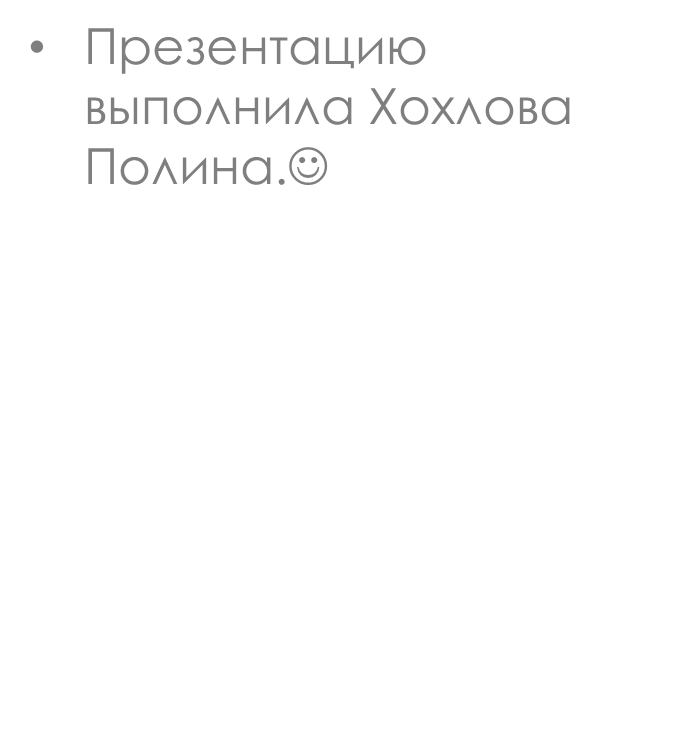